Abstract

This contribution discusses the network function virtualization for omniRAN.
Background
Why omniRAN needs NFV 
NFV provides the unified software defined platform for network functions virtualization to encapsulate the hardware difference.
Manage a large number of APs and STAs efficiently and effectively  
Broadband access in dense area such as public venues
Massive Internet of Things with a large number of APs.
Consolidate management of multiple local WLANs offered by single service provider 
Allow multiple service providers to share RAN and use same platform to manage different hardware resources.
Optimize the network according to the traffic load and service requirement dynamically
omniRAN Network Reference Model
IEEE 802 Access Network
Service Provider NW
NFV based Network Management System
Coordination and InformationService
TE Ctrl
AN Ctrl
AR Ctrl
TerminalInterface
Access RouterInterface
R10
R11
R5
R7
NA
Backhaul
R2
R4
R6
R3
R1
R9
R8
Access Network
Access Router
Terminal
omniRAN Network Reference Model
Functional Entities and Interfaces   
Node of Attachment 
Wireless interfaces:  
support multi-band, multi-mode 802.11 protocol to communicate with wireless devices
may integrate with other radio technologies
Backhaul Interfaces
Ethernet based backhaul:  for wired connection to other entities
802.11 based backhaul: for connection to other entities wireless
AN Controller 
Provide the management and control function of omniRAN 
Network configuration and instantiation 
User data plane establishment 
Fault management and diagnosis
omniRAN Network Reference Model
Functionalities 
Management Plane Functionalities
Network configuration and instantiation
Authenticating, controlling and managing IEEE 802.11 AN 
Fault diagnosis management 
accounting management, 
Control Plane Functionalities:  
service management, 
user traffic connection setup, mobility management, 
etc.
Data Plane Functionalities: 
carrying, sequencing, tunneling, forwarding the user data traffic between the Core network, AN
omniRAN Protocols
NFV in ITU-T FG IMT-2020
FG IMT-2020 identifies the work areas for analyzing the standard gap. 
The network architecture used for the FG IMT-2020 analysis is as follows.
The converged data functions on the left refers to “RAN”
The converged data function on the right refers to the “Core network”
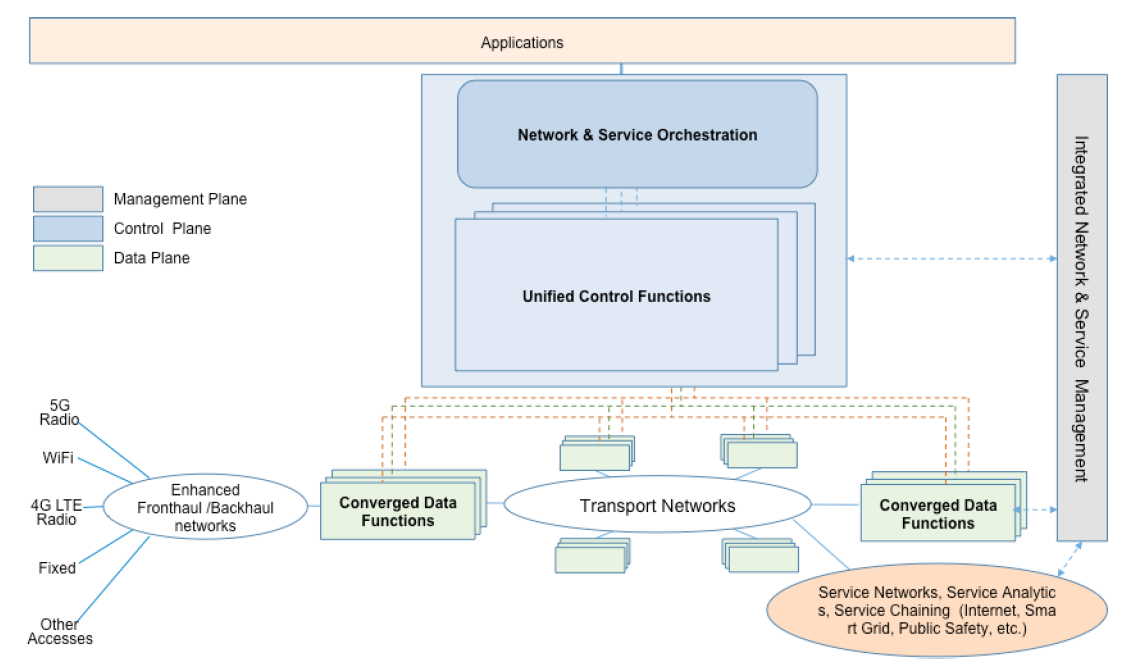 omniRAN Protocols
NFV in ITU-T FG IMT-2020
The  virtualized network functions in the slice are across over entire networks from UE, RAN, Mobile Core and Cloud.
The NFVI encapsulates the physical infrastructure
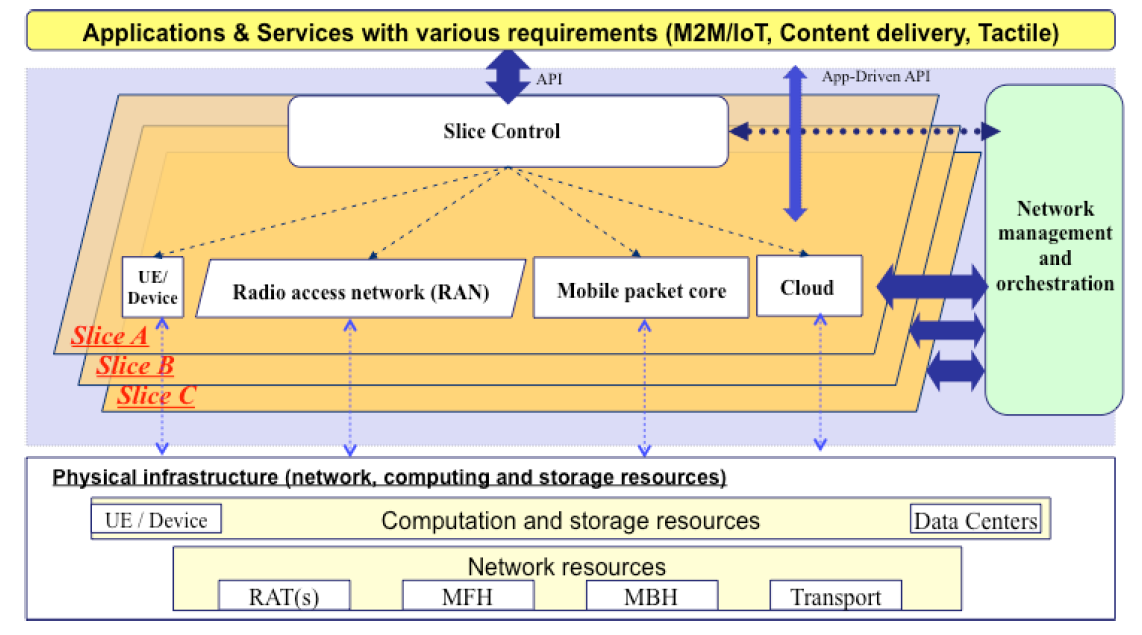 NFVI
NFV for omniRAN
NFV 
Services management plane 
CP function
UP function
AN configuration and instantiation
TE authentication and data path establishment 
Resource plane
AN resource 
TE resource
UP 
function
TE 
Config
AN
Config
CP 
function
Network Function Virtualization
Cloud node
resource
AN
resource
TE
resource
TE Ctrl
AN Ctrl
AR Ctrl
R5
R7
Operator Network
R6
R3
R1
R9
TerminalInterface
Access RouterInterface
R8
NA
Backhaul
Access Network
Access Router
Terminal
NFV for omniRAN
NFV for omniRAN in Operator Network Slicing
Operator Network Slice
UP 
function
TE 
Config
AN
Config
CP 
function
Network 
Management & 
Orchestration
TE Ctrl
AN Ctrl
AR Ctrl
TerminalInterface
Access RouterInterface
NA
Backhaul
R5
R7
Access Network
Access Router
Terminal
R6
R3
R1
R9
R8
Cloud node
resource
AN
resource
TE
resource
omniRAN Protocols
Protocol Stacks
Network Functions:
BSSM-F:  BSS Management Function
FDM-F:  Fault Diagnosis Management Function
DPM-F:  Data Path Management Function
SSM-F:   Subscription Service Management Function 
NFV Management and Orchestration (NFV-MANO) 
Manage and control the VNF in multiple levels.
For IEEE802.11 MAC/PHT, it can manage through IEEE802 layer management
NFV Management and Orchestration
FDM-F
SSM-F
DPM-F
BSSM-F
VNF Layer
LLC
LLC
LLC
LLC
LLC
802.11 MAC
802.11 MAC
802.3 MAC
802.3 MAC
802.3  MAC
802.3 MAC
802.3 MAC
NFVI Layer
802.11
PHY
802.11
PHY
802.3
PHY
802.3
PHY
802.3
PHY
802.3
PHY
802.3
PHY
TE
ANC
AR
NA
BH
Summary
Proposal 
Introducing the NFV for omniRAN to provide the unifed software based network function platform
The NFV can include 
the network management, configuration and instantiation function
User plane data path management function
Fault and diagnosis management function
The virtualized network function could be used to manage
Multiple different ANs from single operator or
RANs shared by multiple different service providers
References
References 
IEEE802-1cf-d0-0
NGMN 5G White Paper:  https://mentor.ieee.org/802.11/dcn/15/11-15-0547-00-0wng-ngmn-5g-white-paper-overview.pptx
omniran-16-0012-00-CF00-ethernet-oam-survey-and-introducing-nms